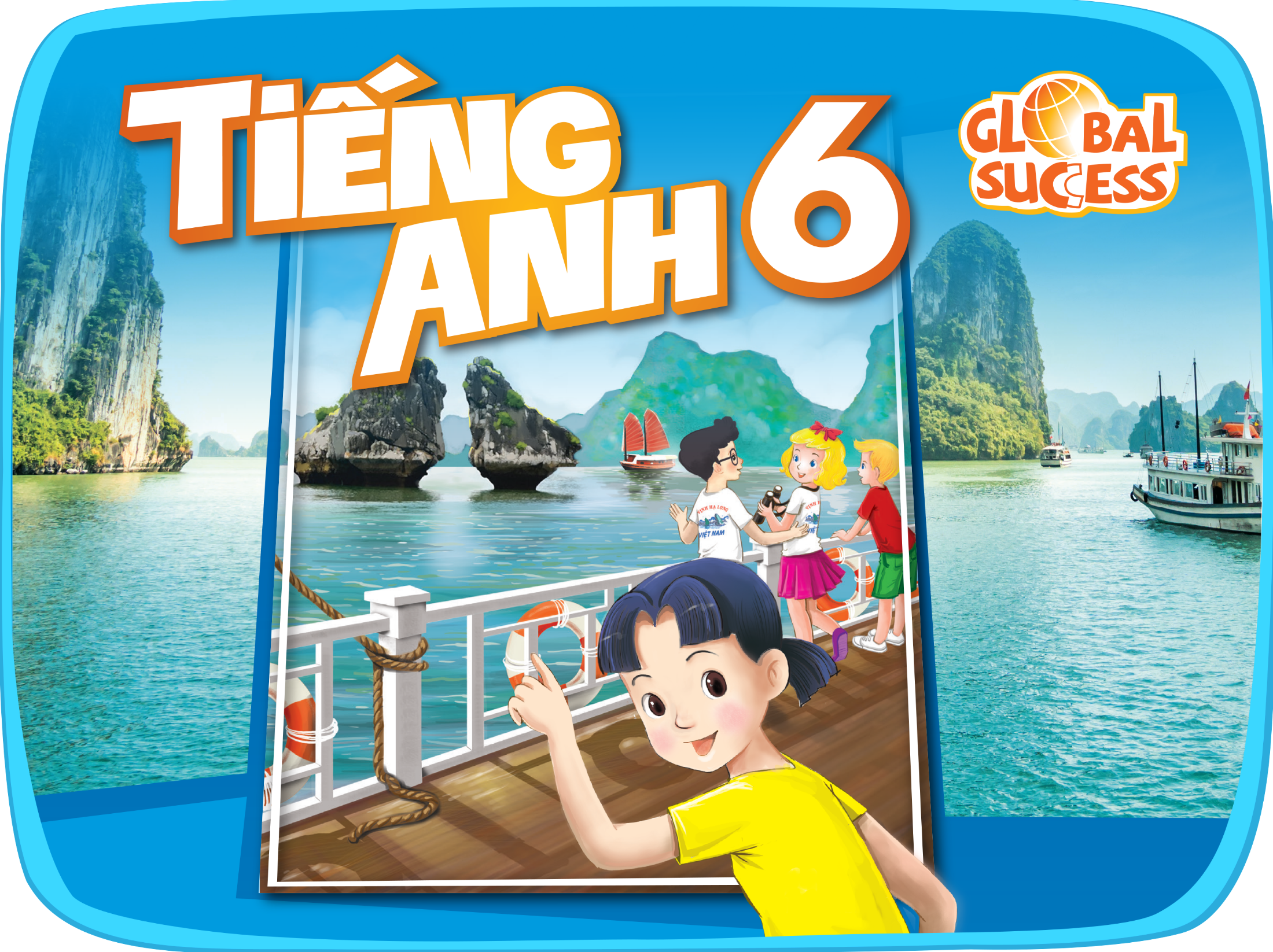 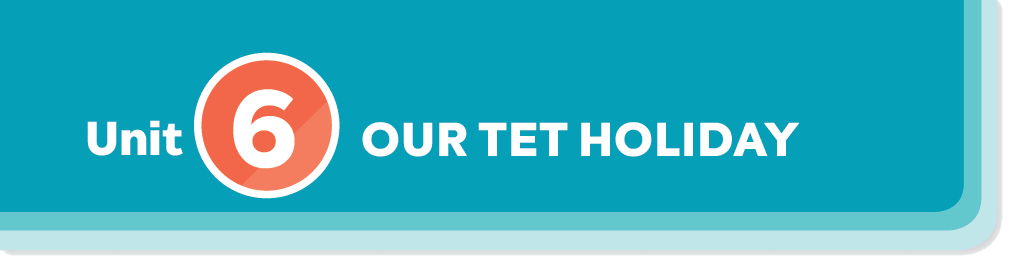 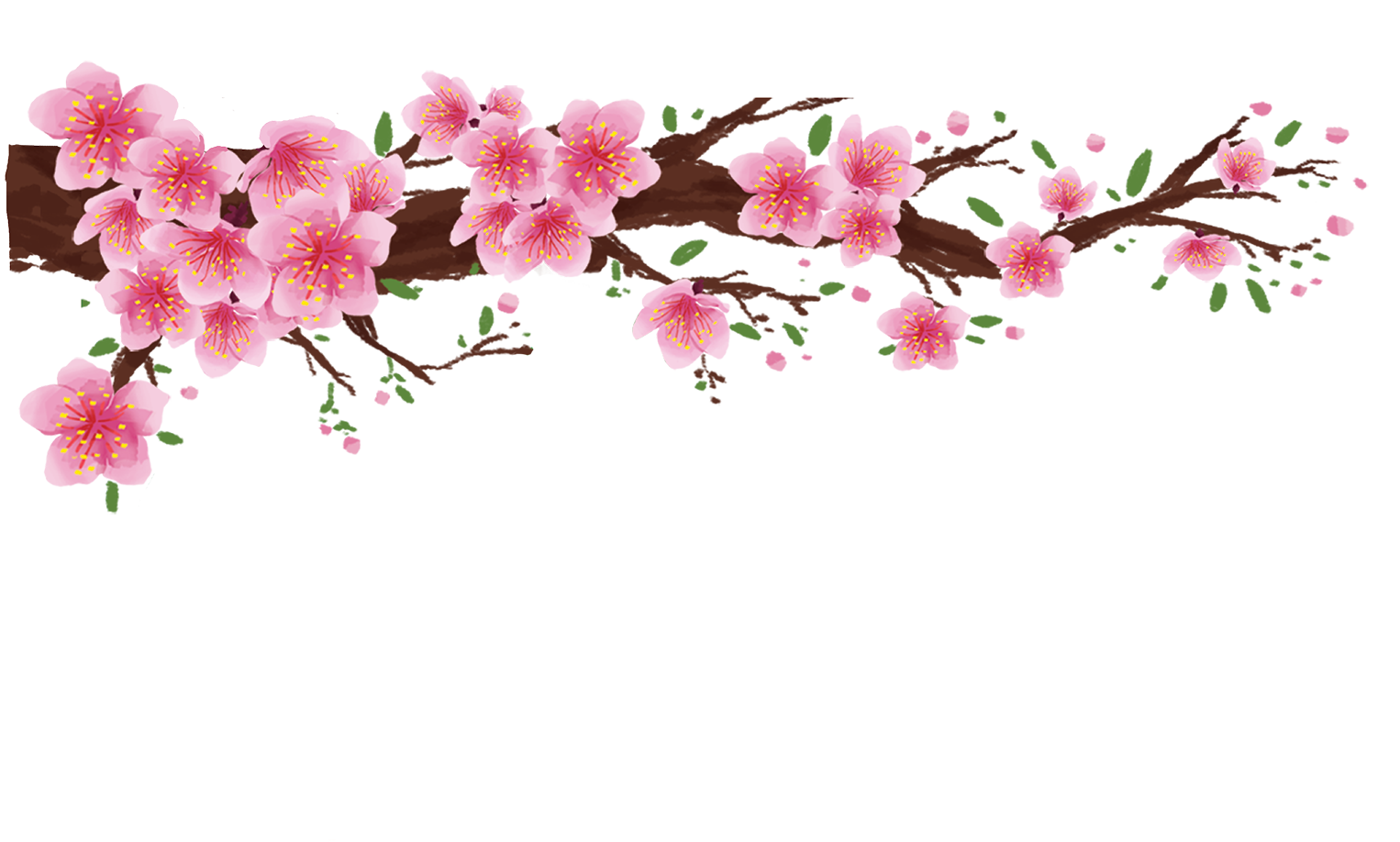 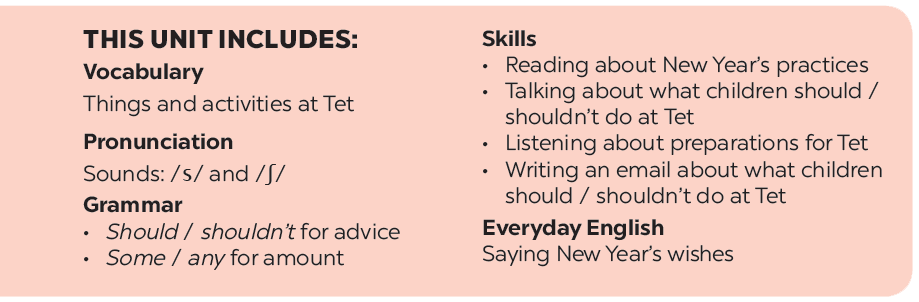 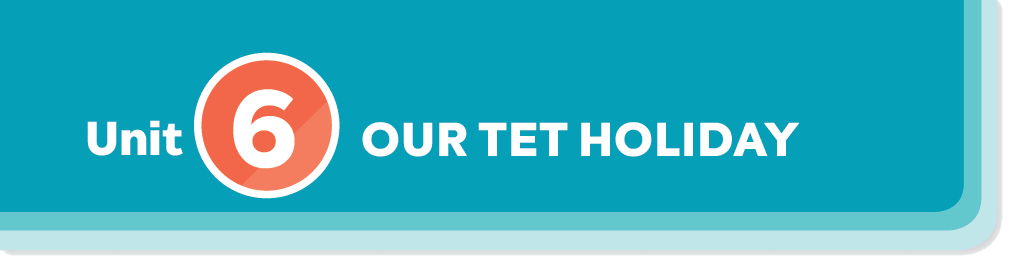 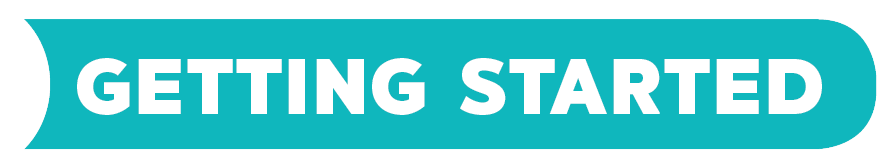 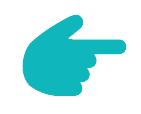 Happy New Year!
Match the words / phrases in the box with the pictures.
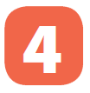 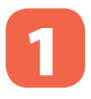 Listen and read.
What are Linda and Phong talking about?
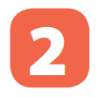 Is it about Tet?
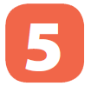 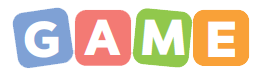 Write two things or activities and share them with the class. The class listen and decide whether they are about or not about Tet.
Complete the sentences about Tet with the information from the conversation in 1.
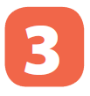 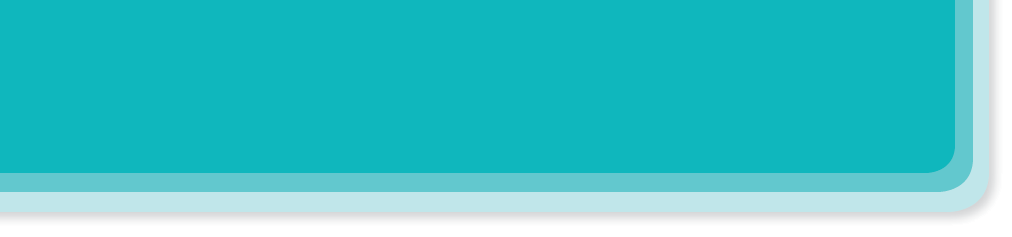 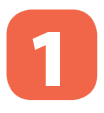 Listen and read.
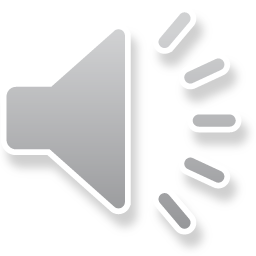 Happy New Year!
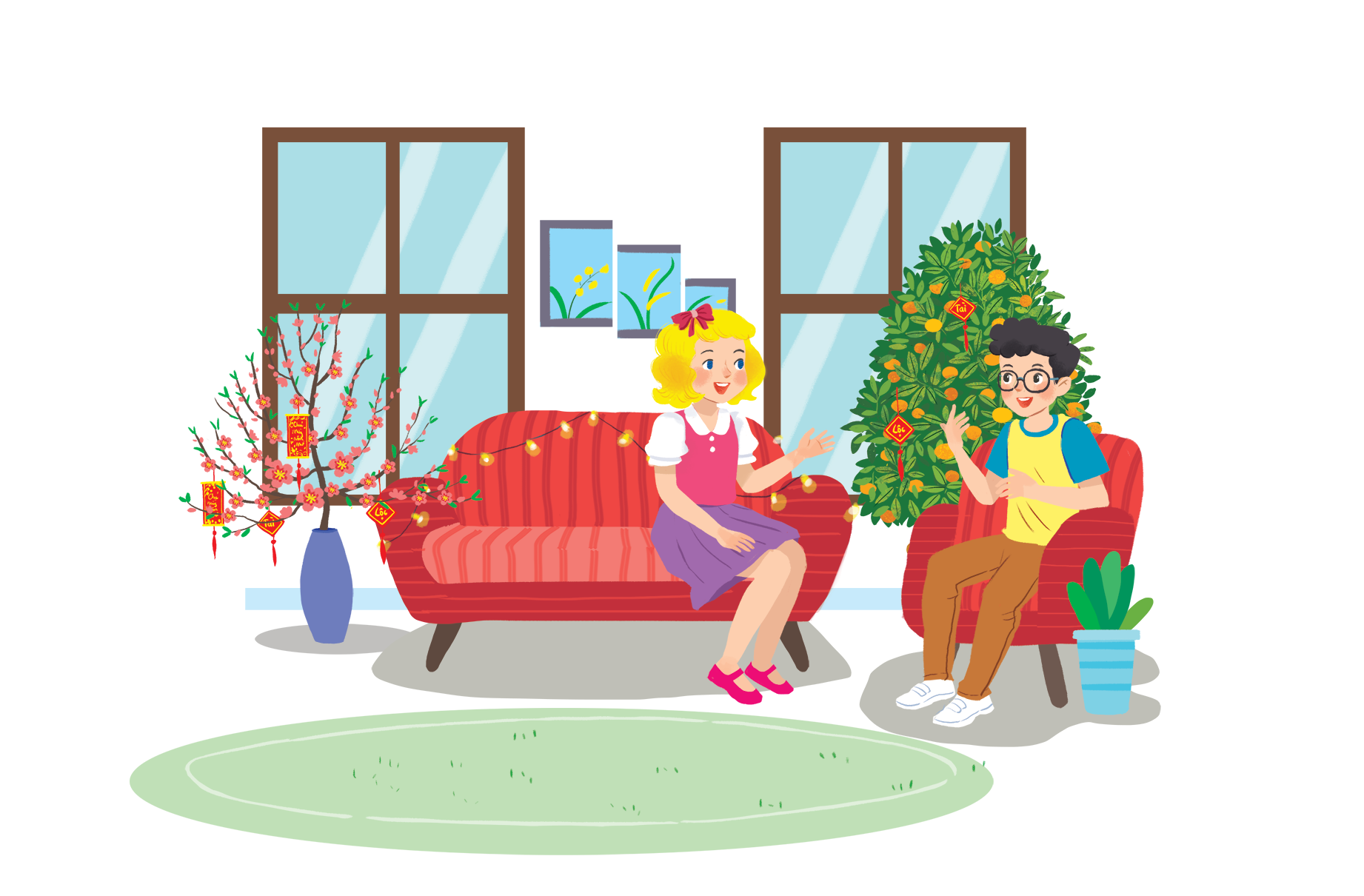 [Speaker Notes: Thiếu tên bài đọc.]
Happy New Year!
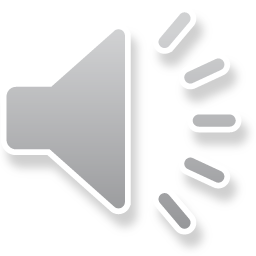 Linda: Phong, does Viet Nam celebrate New Years?
Phong: Yes, we do. We have Tet.
Linda: When is Tet?
Phong: At different times. This year, it’s in January. 
Linda: What do you do at Tet?
Phong: We clean our homes and decorate them  with ﬂowers.
Linda: Is Tet a time for family gatherings?
Phong: Yes. It’s a happy time for everybody.
Linda: Great.  
Phong: Yes, and another good thing about Tet is that children get lucky money.
Linda: That sounds interesting. Is there anything special people should do?
Phong: We should say “Happy New Year” when we meet people, and we shouldn’t break anything.
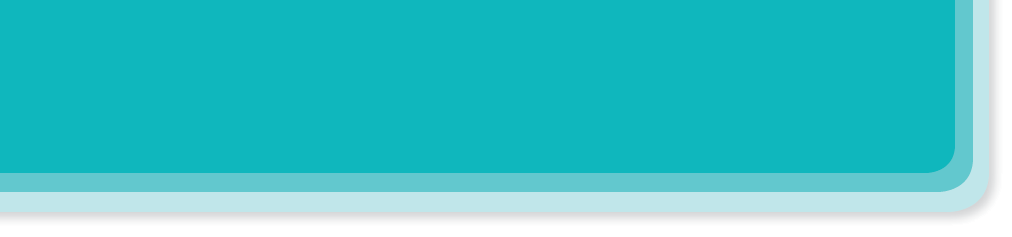 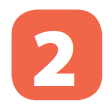 What are Linda and Phong talking about?
A.
B.
C.
New Years in the world
Tet in Viet Nam
What to eat and wear during tet
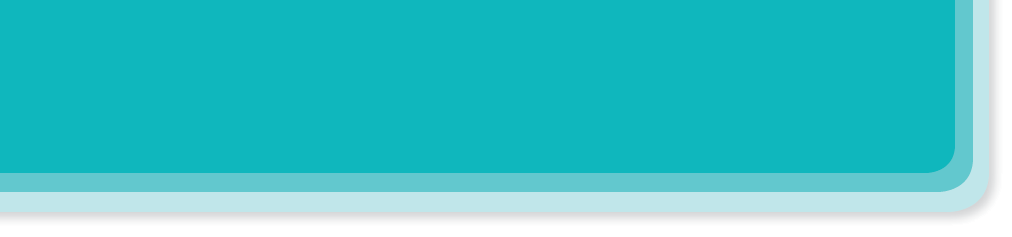 Complete the sentences about Tet with the information from the conversation in 1.
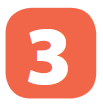 anything.
January
homes
gatherings
lucky money
break
.
.
.
.
1.
This year Tet is in
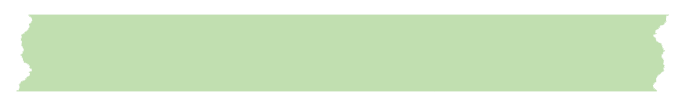 .
.
.
.
anything.
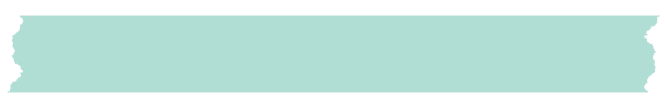 2.
We decorate our
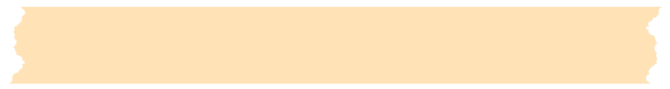 3.
Tet is a time for family
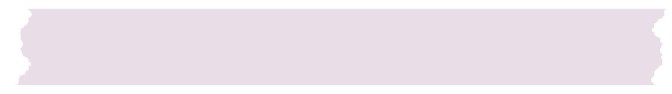 4.
Children get
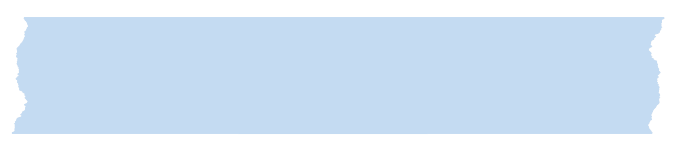 5.
People shouldn’t
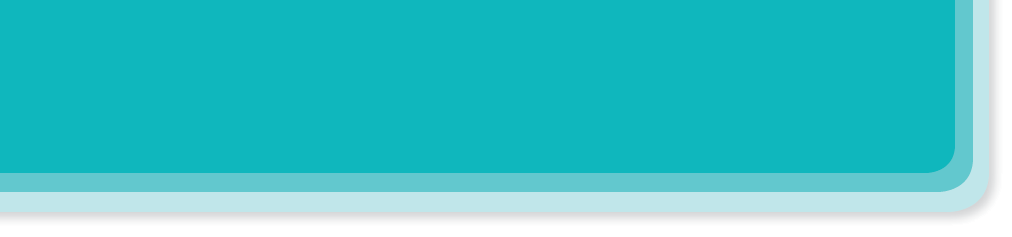 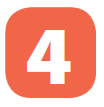 Match the words / phrases in the box with the pictures.
a.  lucky money
a.  lucky money
c.  banh chung and banh tet
c.  banh chung and banh tet
b.  peach flowers
b.  peach flowers
d.  family gathering
d.  family gathering
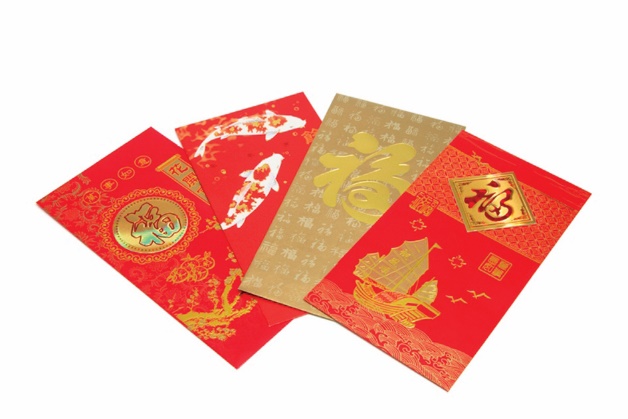 1
2
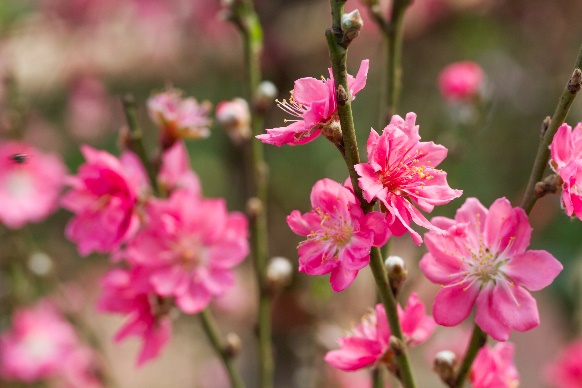 a.  lucky money
b.  peach flowers
4
3
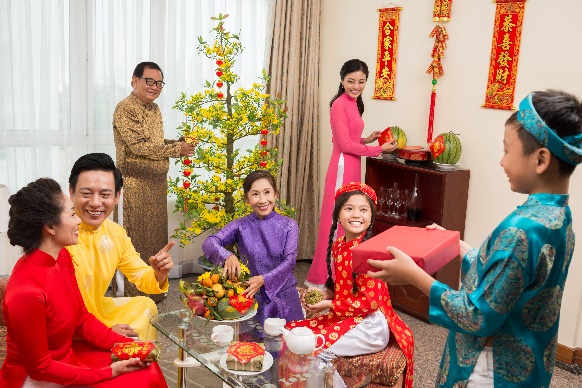 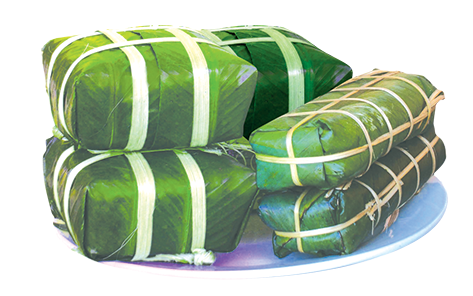 c.  banh chung and banh tet
d.  family gathering
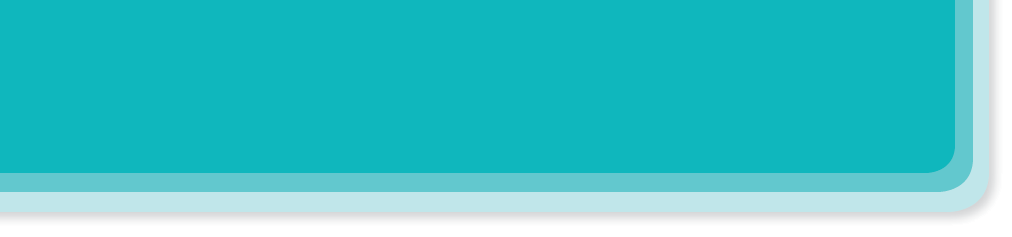 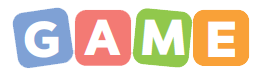 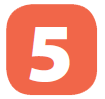 Is it about Tet?
Write two things or activities and share them with the class. The class listen and decide whether they are about or not about Tet.
Example:
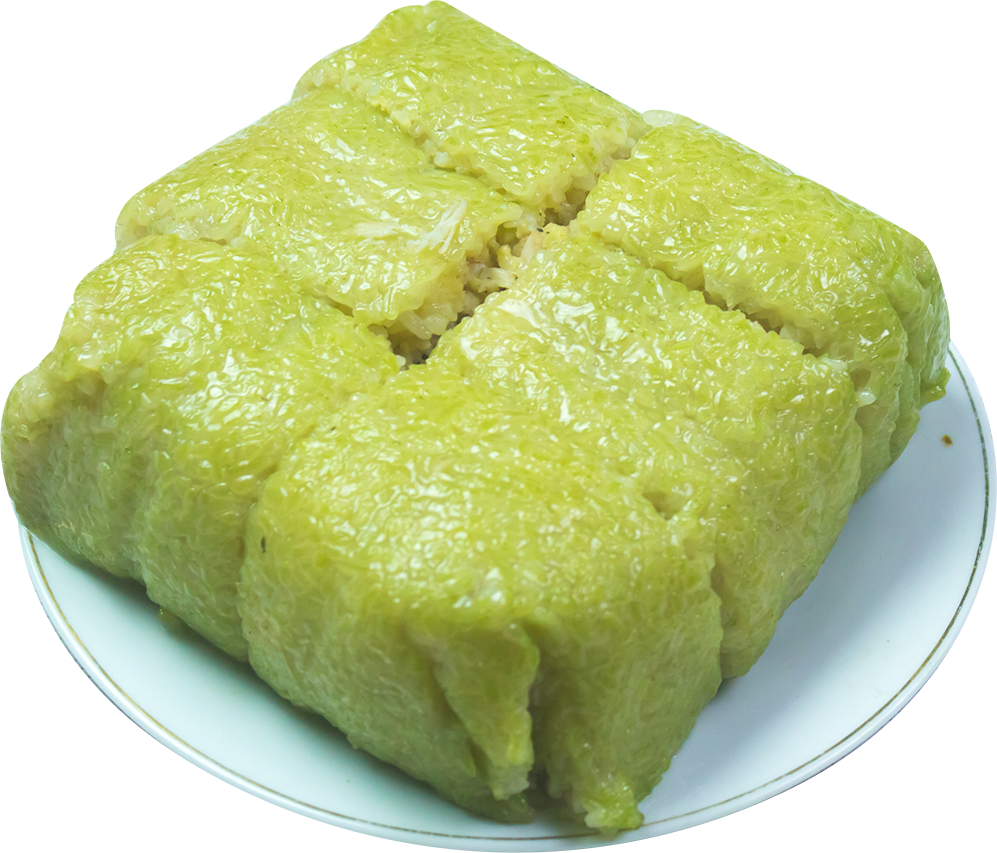 Student: banh chung  
Class: It’s about Tet. 
Student: flying a kite.
Class: It’s not about Tet.
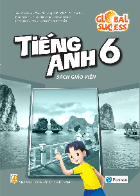 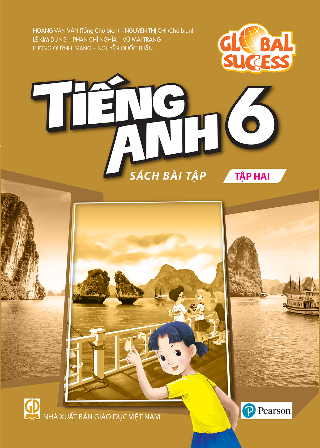 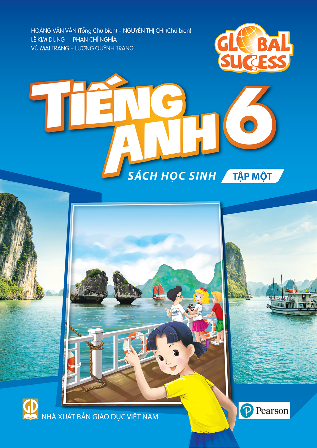 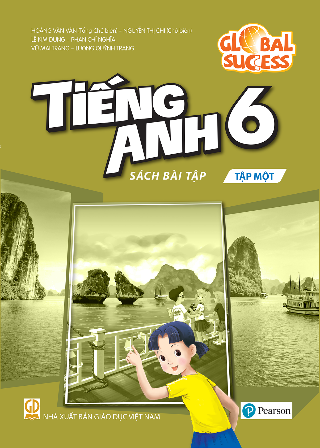 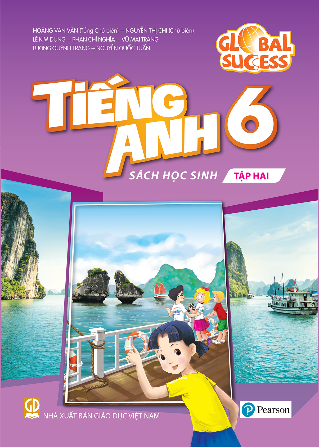